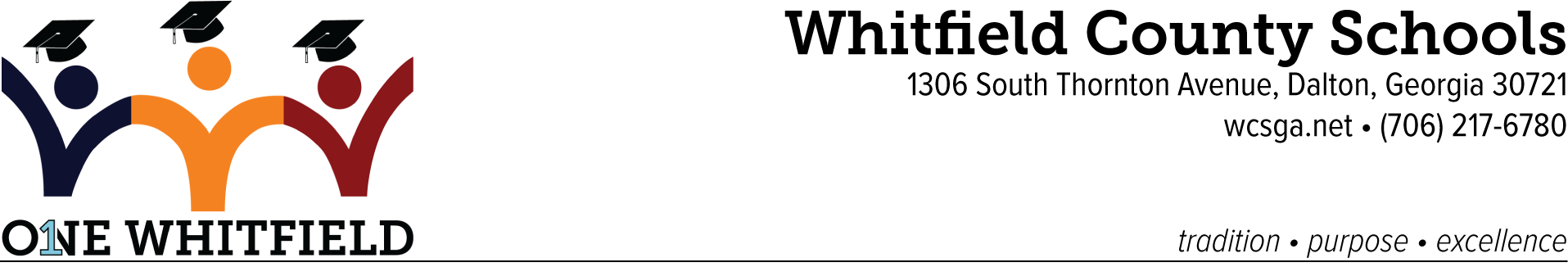 Community Partnerships-  Literacy Beyond the Classroom
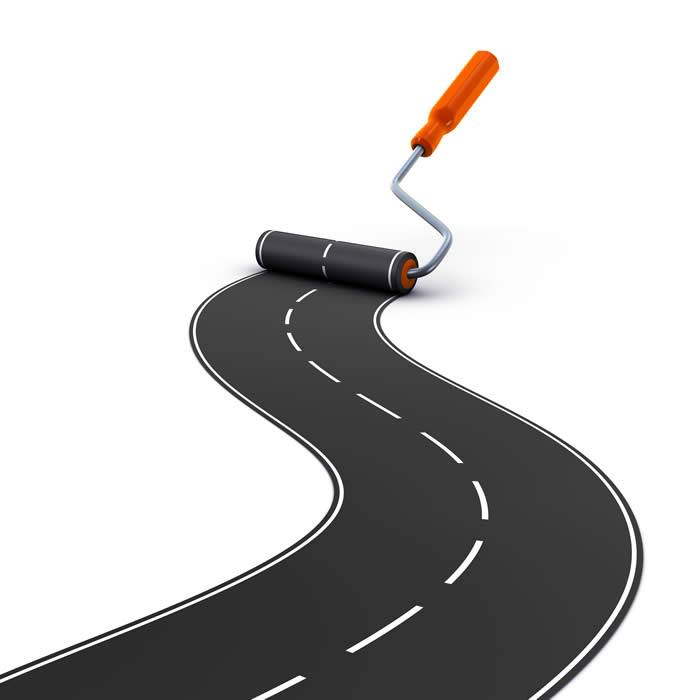 Community Partnerships- Why?
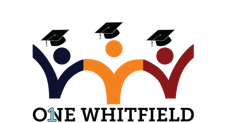 [Speaker Notes: School life- everyone is peddling as fast as they can??School readiness, two generation, family support]
Purpose
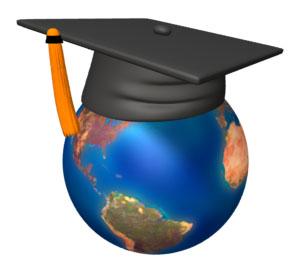 Our mission is to improve outcomes for children and families by focusing on the whole child beyond the classroom.
[Speaker Notes: Clear focus…..birth to graduation….the purpose remains no matter what the funding source.]
Get GA Reading Pillars- Provided Focus
[Speaker Notes: Helped focus the work….positive learning climate is for school and HOME]
Everyone is Part of the Flock
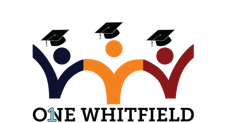 [Speaker Notes: Collaboration, team work, flexible, willing, open-minded, school is perceived as a closed system, everyone takes lead at different times]
Collaboration
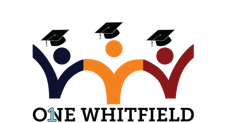 [Speaker Notes: Collaboration- trust, building relationships, risk failure- just start somewhere- work with the partners you have]
Working through Barriers
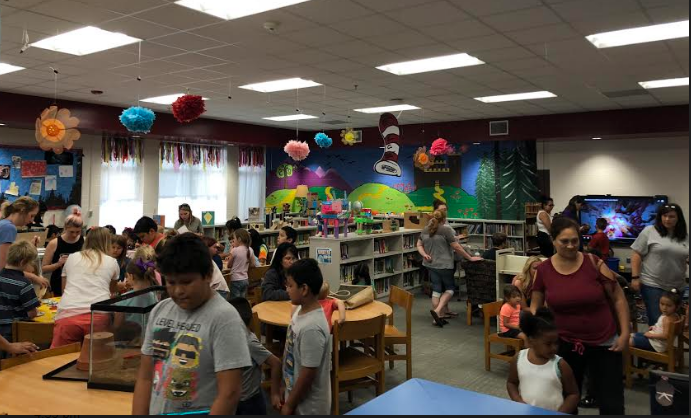 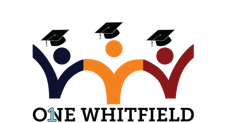 [Speaker Notes: Access to print, family engagement, birth to 8, barriers- cost of energy etc….now no one asks; just get started- not afraid to fail]
Think Outside the Box
[Speaker Notes: Think outside the box- whole child]
Teacher Preparation
Impact on Families
Professors Stay Current
[Speaker Notes: Impact families and professors work with the families and teach the classes- Boots on the ground- stay current]
Evaluation
Assessment VS Evaluation
Measure the Outcomes
[Speaker Notes: Get the stories, measure the results, make changes when needed]
Whitfield County Schools
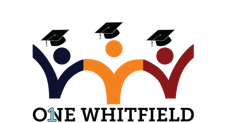